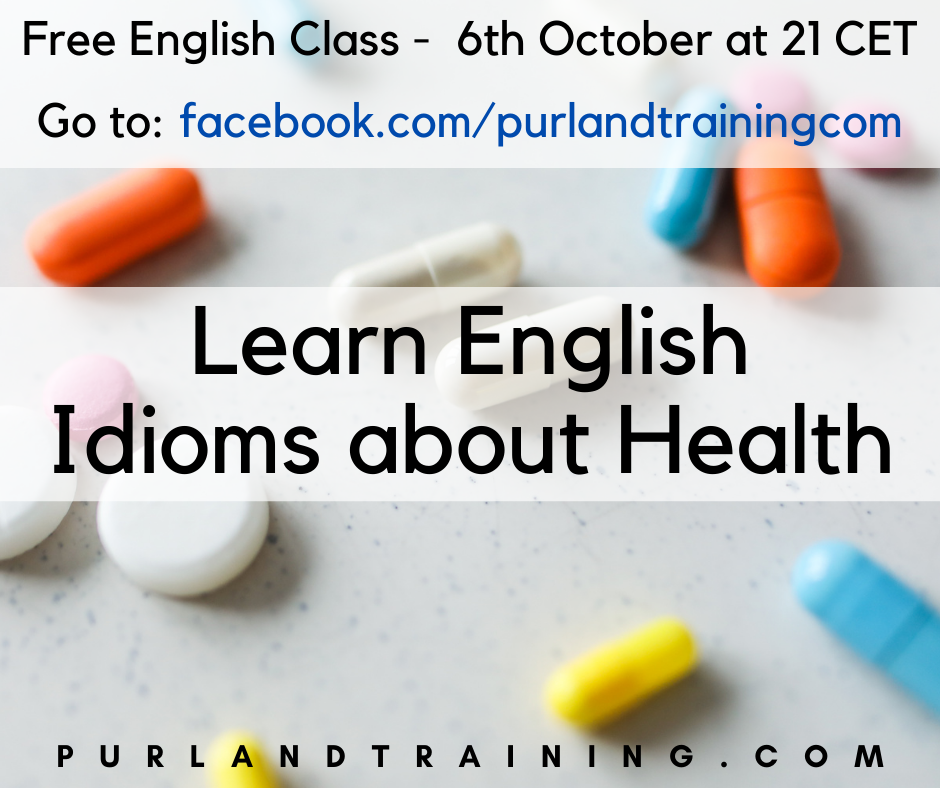 Matt Purland
				PurlandTraining.com
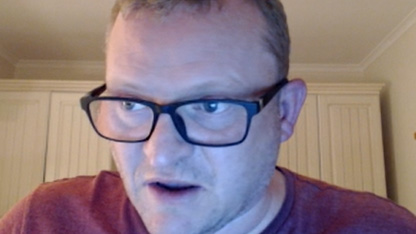 Please FOLLOW and
          tell your friends! :)


https://purlandtraining.com 
https://www.facebook.com/purlandtrainingcom
https://tiny.cc/ptyt (YouTube: Purland Training)
https://twitter.com/purlandtraining 
https://www.twitch.tv/learnenglishnow
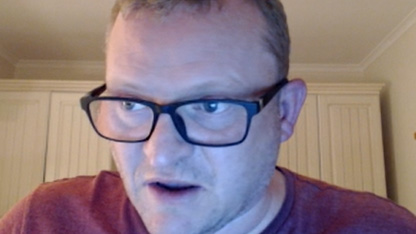 FREE Live English Class
Topic: Learn English Idioms about Health
What is an idiom?
An established expression whose meaning is not deducible from the literal meanings of its component words, often peculiar to a given language.

en.wiktionary.org

It’s raining cats and dogs.	It’s raining heavily.
English Idioms about Health
An apple a day keeps the doctor away.
If you eat healthily you won’t need to see a doctor.

Be as fit as a fiddle.
Be very fit (and healthy).		BORING / VANILLA

You are what you eat.			JUNK IN > JUNK OUT
If you eat healthily, your body will be healthy.
English Idioms about Health
Be/feel under the weather
Not feel very well / be unwell

Call/Phone in sick
Call/Phone your workplace to report absence due to sickness

Be/feel as right as rain
Be/feel in perfect health
English Idioms about Health
Laughter is the best medicine (cliche) crass/insensitive
If you’re feeling down/depressed, it can be beneficial to have fun/have a good time/go out for a drink with friends

Get a clean bill of health
Get a new lease of life
Get back on your feet – hard time
English Idioms about Health
Have/have got a frog in your throat		visual phrases
I have a problem speaking at the moment

Have/have got one foot in the grave
You’re on the way out
You’re dicing with death

Be just what the doctor ordered
It’s just what I wanted
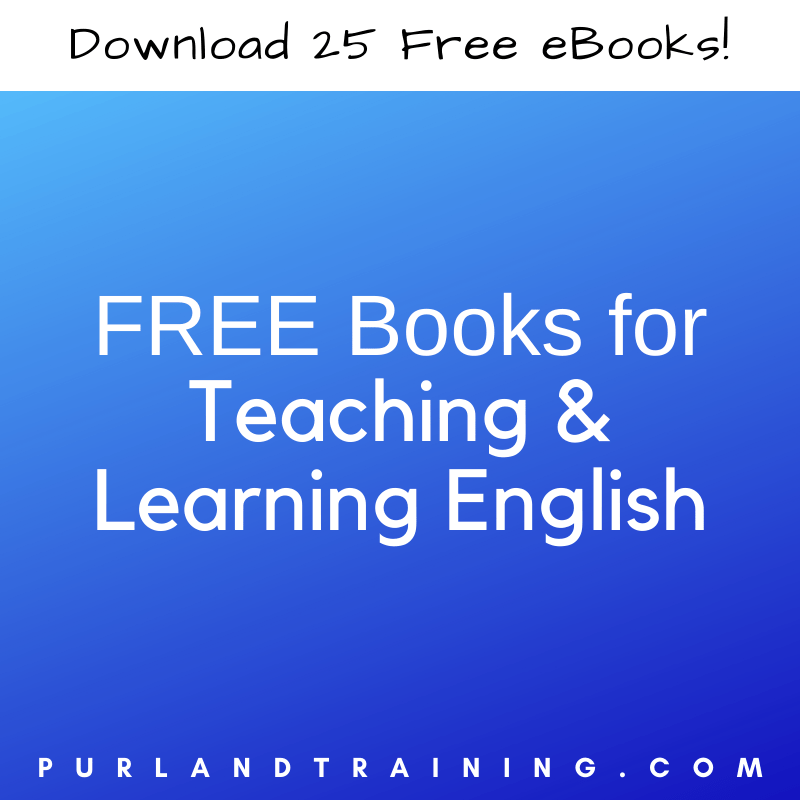 https://purlandtraining.com/free-books/
Join me next time at 21 CET
for a FREE LIVE English class
here on Facebook Live!

https://purlandtraining.com 
https://www.facebook.com/purlandtrainingcom
https://tiny.cc/ptyt (YouTube: Purland Training)
https://twitter.com/purlandtraining 
https://www.twitch.tv/learnenglishnow
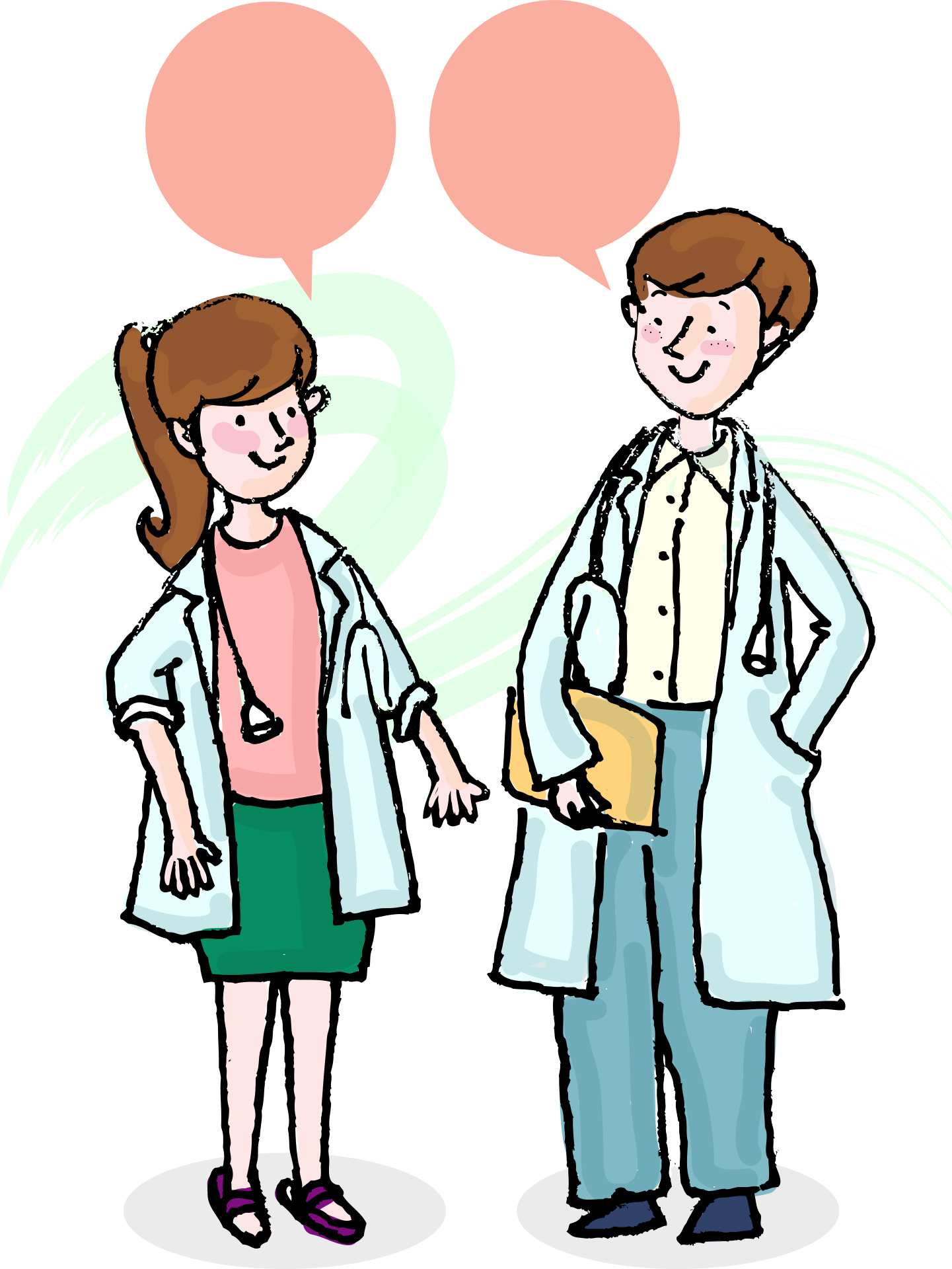